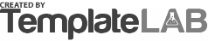 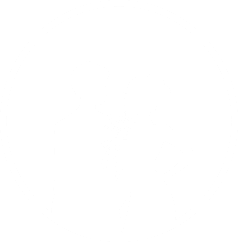 WORK BREAKDOWN STRUCTURE
FOR A WEDDING
06 * 17 * 2023
Lisa & Theodor
6-8 MONTHS
BEFORE WEDDING
3-5 MONTHS
BEFORE WEDDING
1-3 MONTHS
BEFORE WEDDING
WEDDING
WEEK
9-16 MONTHS
BEFORE WEDDING
Create a file to keep wedding info
organized
Select a photographer and videographer
Decide on entertainment
Choose a caterer
Plan attire for the bride, groom, bridesmaids...
Reserve a block of hotel rooms for out-of-town guests
Register for gifts with at least three retailers
Look into coverage options for any new gifts you receive
Design invitations
Plan your
honeymoon
Send save-the-date cards
Reserve portable
restrooms and
outdoor lighting
Book a florist
Arrange
transportation for
guests
Finalize the menu
Address wedding
invitations
Map out the
ceremony with your
officiant
Purchase your
wedding bands
Confirm times with
all vendors
Buy gifts for your
wedding party
Send invitations
Get your marriage
license
Separate RSVPs as
“attending” and “not
attending”
Put together gift
bags for out-of-
town guests
Assign seating for
the reception
Deliver gift bags to
guests at the hotel
Put final payments
for vendors into
envelopes
Confirm travel
details and pack for
your honeymoon
Breathe and enjoy
as all your planning
comes together!
Set a date and
reserve a venue for
the ceremony
Create the guest list
Choose your
wedding party
Hire a wedding
planner to help with
details
Have the
engagement ring
appraised
Choose an officiant
for the ceremony
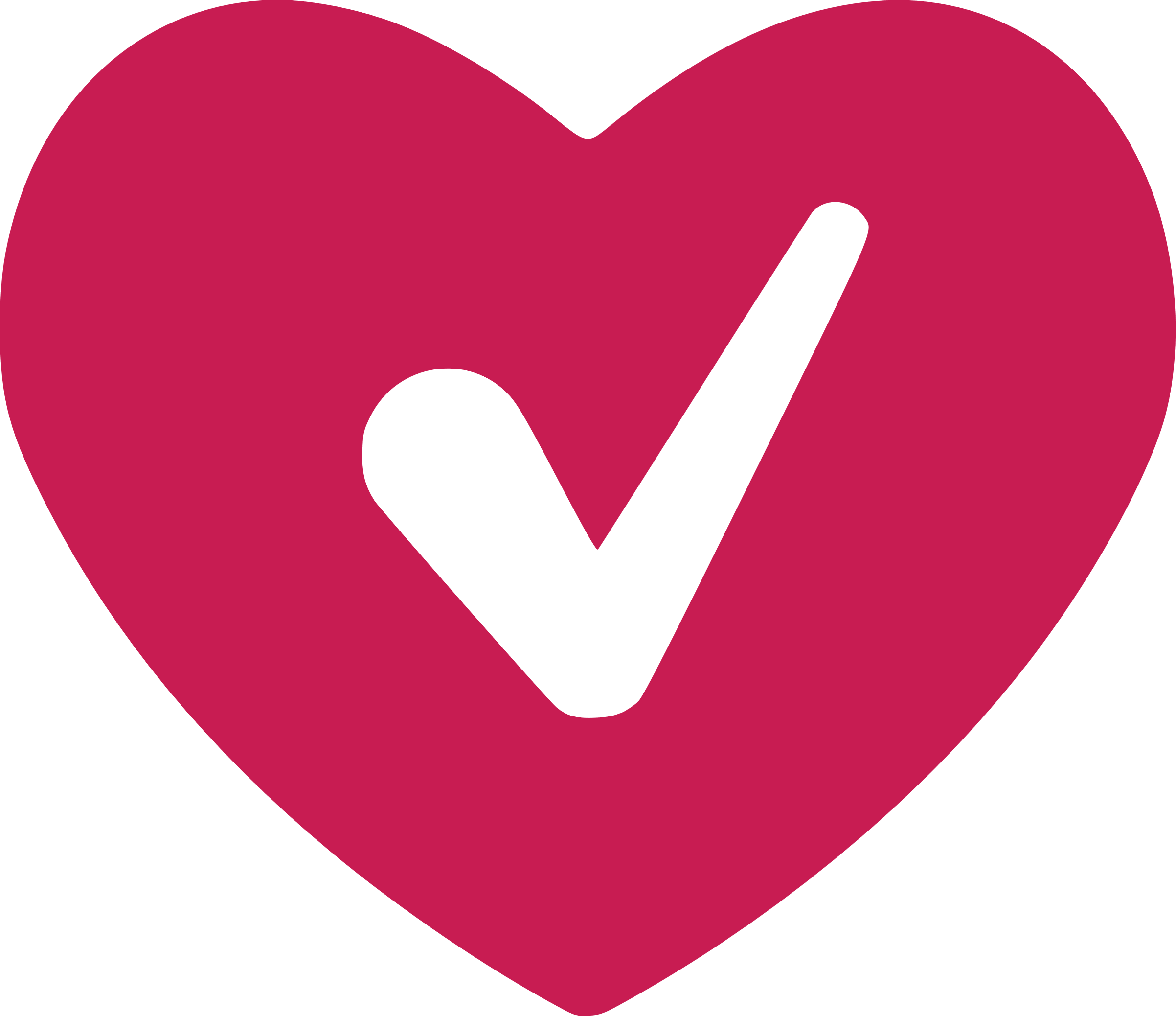 Plan your budget
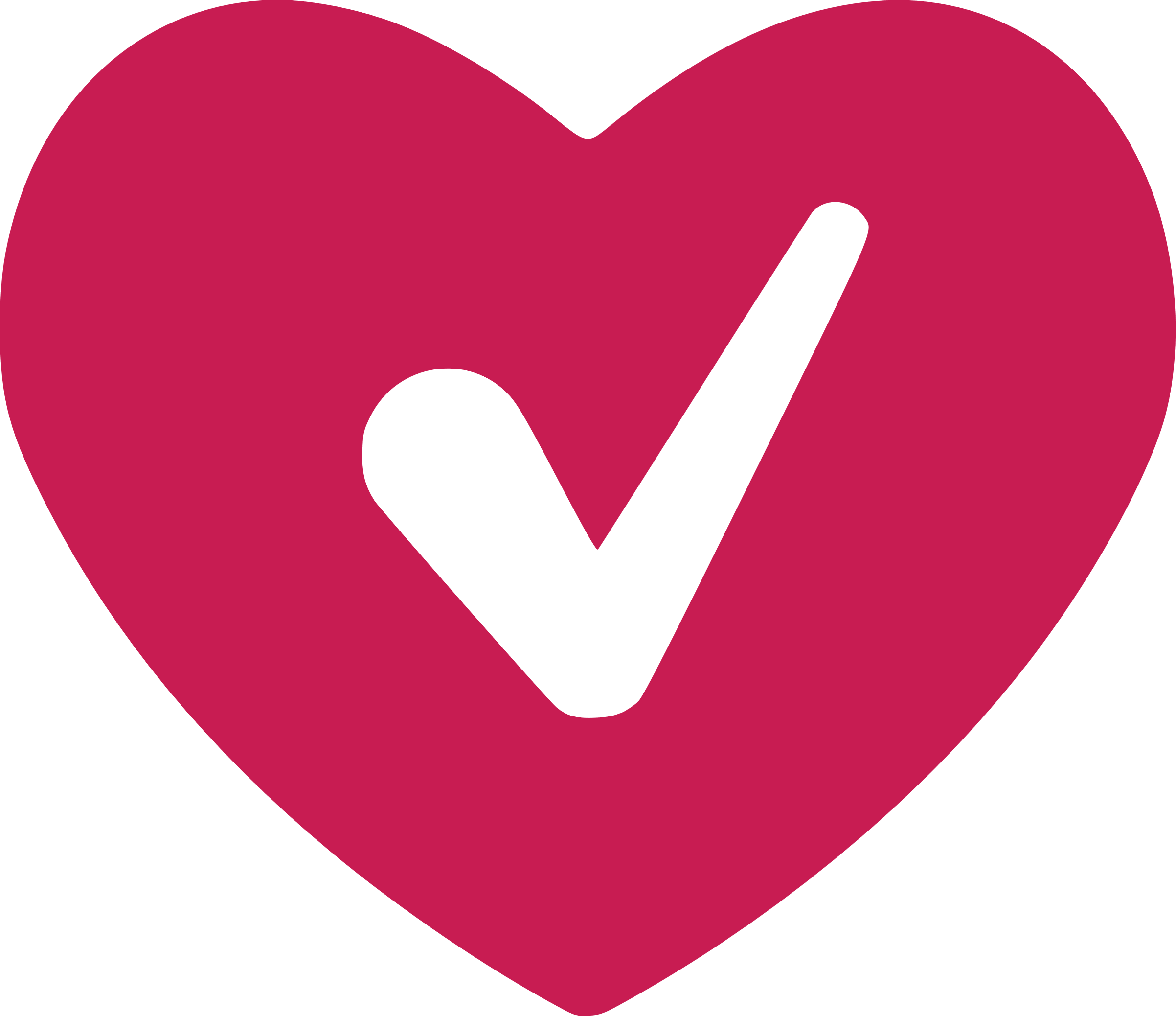 © TemplateLab.com